Module I 

Area 9 AMIAS Training
Meeting the RequirementsOverview of Alateen Service
Florida North - Area 9
Panel 64 - 2024
[Speaker Notes: Key points for facilitators: 

This module  is an overview, and includes:  background on the Alateen Motion; definitions of Alateen, Alateen Member Involved in Alateen Service; review of Minimum Requirements; information on our Area Requirements; and local, Area, and WSO Resources.]
Alateen is. . .
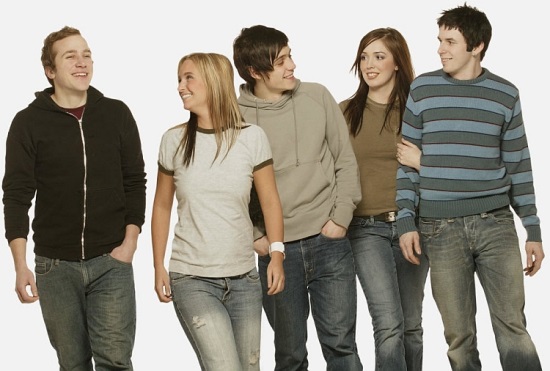 …part of Al-Anon Family Groups.
…a fellowship of young people whose lives have been affected by alcoholism in a family member or close friend.
(from the Alateen Suggested Preamble)
Alateen is not…
A program for young people seeking sobriety.
A therapy program.
[Speaker Notes: References:
From the 2014-2017 Al-Anon/Alateen Service Manual (P-24/27):
“Al-Anon and Alateen membership is open to anyone who feels his or her life has been affected by someone else’s drinking, either currently or in the past.” (page 40)
“A symptom of alcoholism in the home may be the abuse of drugs by family members.  Occasional discussion of this topic is acceptable at an Al-Anon or Alateen meeting as it may be one of the results of living with alcoholism.  However, our responsibility is to ensure Al-Anon’s survival as a resource for families and friends of alcoholics.  By focusing on these drug-related problems, we risk being diverted from Al-Anon’s primary aim.  Referral to appropriate sources of help may be suggested to those in need.” (page 124-25)]
Alateen Includes…
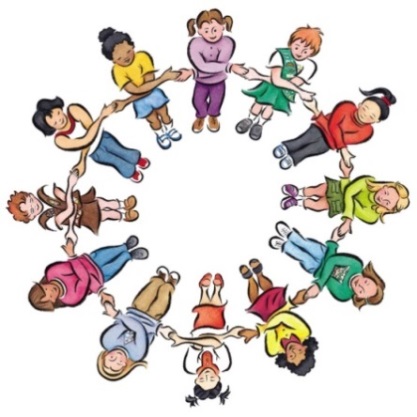 Alateen members
Area-certified Al-Anon Members Involved in Alateen Service (AMIAS) to serve as Alateen  Group Sponsors
Alateen Group Meetings
Resources to Alateen:
Supportive Al-Anon groups & members
Supportive local service arms (district/AIS)
Area trusted servants
World Service Office (WSO)
Alateen Members
Are members of Al-Anon Family Groups who are seeking recovery from the effects of someone else’s drinking.
Share their experience, strength, and hope with each other.
Are generally teenagers; may include 
    younger family members.
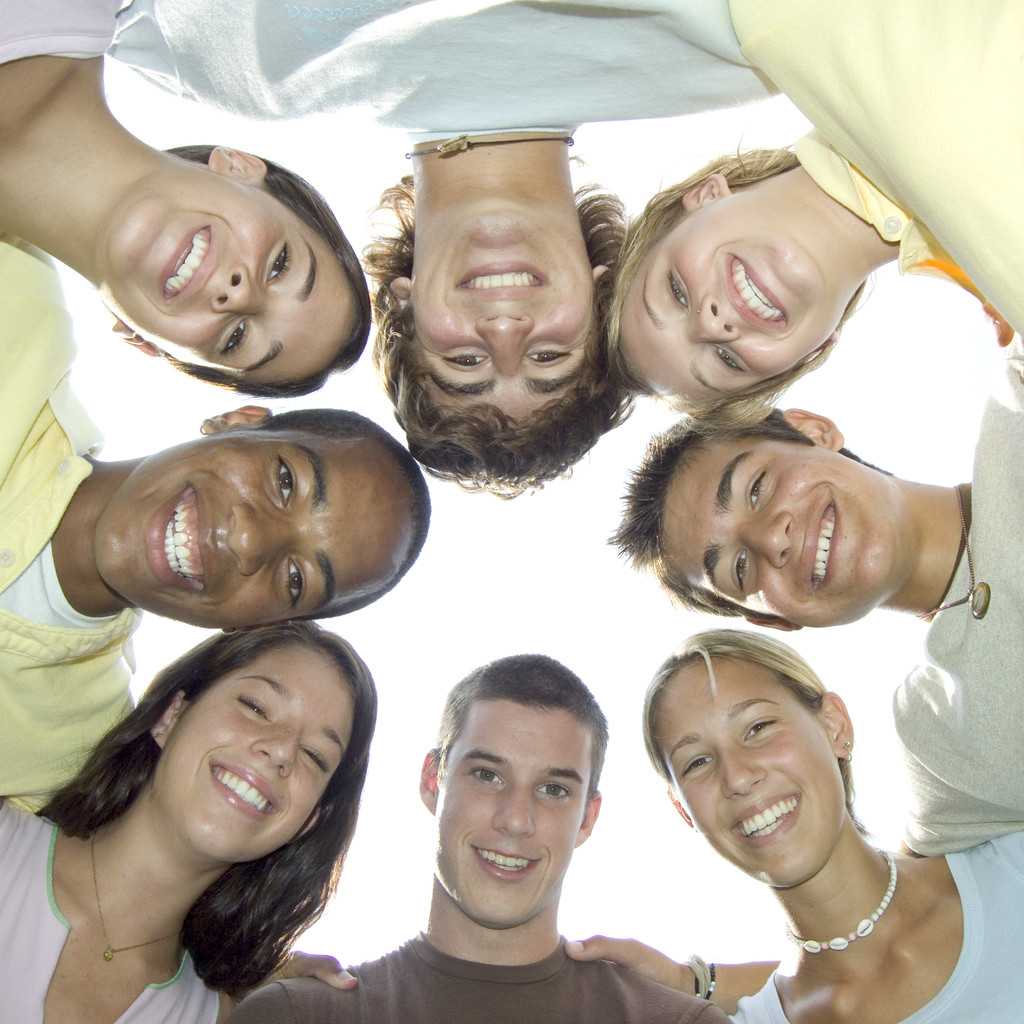 [Speaker Notes: Resources:
2014-2017 Al-Anon/Alateen Service Manual (P-24/27): “As the name implies, Alateen is designed for members in their teens.  Family members below teen years may not be ready for the Alateen program.  Such children may have to depend on others to choose what they learn.  This could lead to the development of a teaching program.  ‘Teaching’ is not compatible with the Al‑Anon principle of sharing.  There are, however, younger children who can benefit from the Alateen program, which requires the ability to participate in a shared learning experience.
“It is within the autonomy of each Alateen group to lower the age limit or divide into groups according to age. Whatever the decision, all such groups will be registered as “Alateen” at the World Service Office.  Members in their teen years who are legally adults agree to abide by the same requirements as minor Alateens when they attend Alateen meetings and events.” (page 89)]
2003 Alateen Motion
Required Areas to set safety and behavioral requirements for all Alateens and all Al-Anon Members Involved in Alateen Service (AMIAS).
These requirements apply to all use of the Al-Anon or Alateen name in conjunction with any meetings, groups, conventions, or any other gatherings in the Area where Alateen participation is offered.
More information on Alateen  safety is posted in the “Alateen Service e-Manual” on the WSO Members’ Web site,     www.al-anon.org/members.
Al-Anon Member Involved in Alateen Service (AMIAS)
Is an Al-Anon member who is directly responsible for Alateens while being of service to Alateen.
Each Area clearly defines what roles that involves.
“Instant” or backup Alateen Group Sponsors must have completed certification through the Area Process.
All AMIAS have been certified by their Al-Anon Area.
[Speaker Notes: Every Al-Anon member who takes direct responsibility for Alateen must be certified according to their Area Requirements. Roles may include (customize per your Area Requirements):
-  Alateen Group Sponsors
-  Temporary/Substitute Sponsors
-  Chaperones/Transportation providers
-  Al-Anon members showing support for Alateen, who are willing to help as needed
The Board Motion lists minimum requirements; Areas have the option to additional requirements, but all must meet or exceed the minimum.
References:
“An Alateen Group Sponsor is an adult member of Al-Anon who attends Al-Anon meetings regularly, is currently certified as an Al-Anon Member Involved In Alateen Service through their Area’s Alateen process, and has made a commitment to be of service to an Alateen meeting on a regular basis.” [2014-2017 Al-Anon/Alateen Service Manual (P-24/27), page 88]]
Safety and Behavioral Requirements
1. Every Al-Anon member involved with Alateen service must:
be an Al-Anon member regularly attending  Al-Anon meetings. 
be at least 21 years old.
have at least two years in Al-Anon in addition to any time spent in Alateen.
not have been convicted of a felony, and not have been charged with child abuse or any other inappropriate sexual behavior, and not have demonstrated emotional problems which could result in harm to Alateen members.
Safety and Behavioral Requirements (cont’d)
There must be at least one Alateen Group Sponsor at every Alateen meeting.
Our Area Requirements:
prohibit overt or covert sexual interaction between any adult and Alateen member.
prohibit conduct contrary to applicable laws.
contain forms for medical and parental permission 
are reviewed by local counsel and continue to be updated
[Speaker Notes: References:
Our Area Safety and Behavioral Requirements (ASBR) are posted on the Area 9 Website and are available to you via email.  Please send an email request to the Alateen Coordinator or AAPP.]
FL N Area Alateen Safety & Behavioral Requirements
FL N requires Background Checks.  These procedures are administered by the AAPP
We use the FDLE VECHS program
and keep a list of disqualifying offenses
FL N requires Annual Training and Recertification. These are available online.
FL N requires all members who are in direct contact with teens to become a Certified AMIAS.
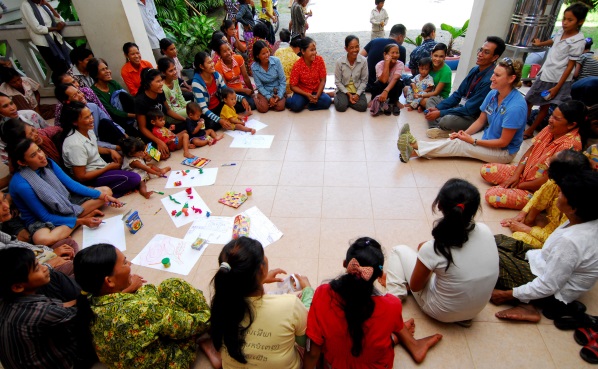 [Speaker Notes: Explain the VECHS process and the VECHS Waiver Form]
Trusted Servants in the Area Alateen Process
Area Alateen Coordinator – Judy S 
       Alateen-64@AFGArea9.org
Area Alateen Process Person (AAPP) – Karyn M
       AAPP-64@AFGArea9.org
District Representative/Alateen Chair - who is yours?
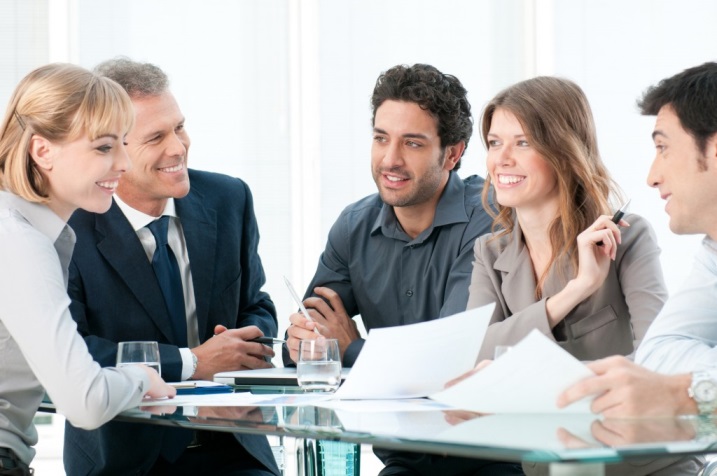 [Speaker Notes: RESOURCES:
Area Alateen Safety and Behavioral Requirements
Area Alateen Coordinators guideline (G-24)]
AMIASFL N Area Certification Process
Contact your District Rep or District Alateen Chair
Register for one of the Online FRESH Trainings
Download all necessary forms as listed:
Area 9 AMIAS Certification Form
VECHS Waiver Form
Area 9 Group Sponsor Form (if you are the Sponsor for an Alateen Group)
Medical Forms
Attend and complete Training and FRESH
Mail in VECHS Form
Send in completed Certification Forms
Update any contact information immediately with the AAPP
AMIAS - FL N
Background Check Info
VECHS process includes fingerprints and Waiver
Disqualifying Offenses for our Area
One check per panel
Updated Contact information is required for remaining as a Certified AMIAS.
Alateen Group Sponsors
Are necessary to have an Alateen meeting. 
Provide support and encouragement to the Alateen group as a whole.
Maintain accurate contact information on Area forms
Avoid one-on-one interactions.
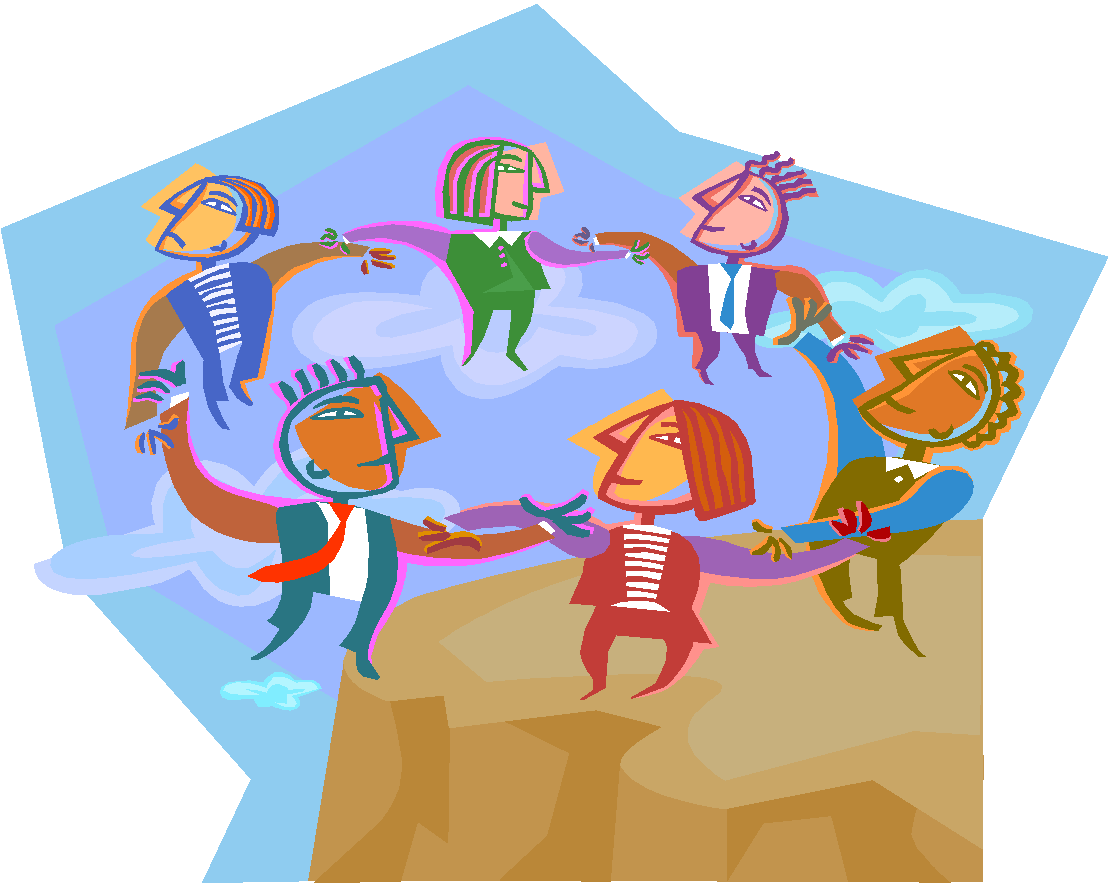 [Speaker Notes: References:
“Alateen Group Sponsors: An Alateen Group Sponsor is an adult member of Al-Anon who attends Al-Anon meetings regularly, is currently certified as an Al-Anon Member Involved In Alateen Service through their Area’s Alateen process, and has made a commitment to be of service to an Alateen meeting on a regular basis.” (2014-2017 Al-Anon/Alateen Service Manual, page 88)]
Alateen Personal Sponsors
Alateens are encouraged to ask another Alateen member to be their personal Sponsor, with whom they can discuss personal problems and program questions.
Just as in Al-Anon, Alateen personal Sponsorship is a peer-to-peer relationship.
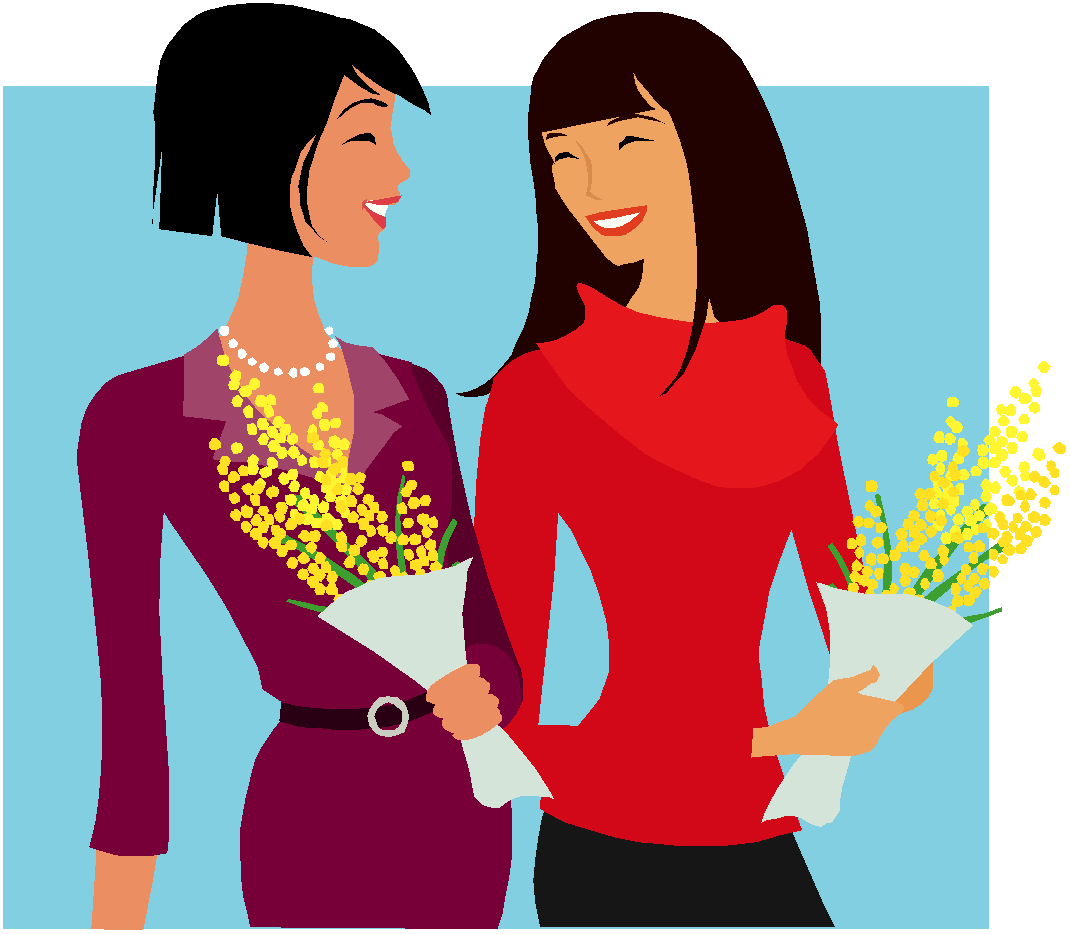 [Speaker Notes: References:
“Alateen Personal Sponsors: Alateen Group Sponsors and other Al-Anon members do not serve as personal Sponsors to individual Alateens. Alateen members are encouraged to sponsor each other in a peer-to-peer relationship.” (2014-2017 Al-Anon/Alateen Service Manual, page 89) 
Courage To Be Me (B-23), “Sponsorship,” pages 269-279]
Alateen Resources
In the District 
District Representative
District Alateen Chair
Other AMIAS
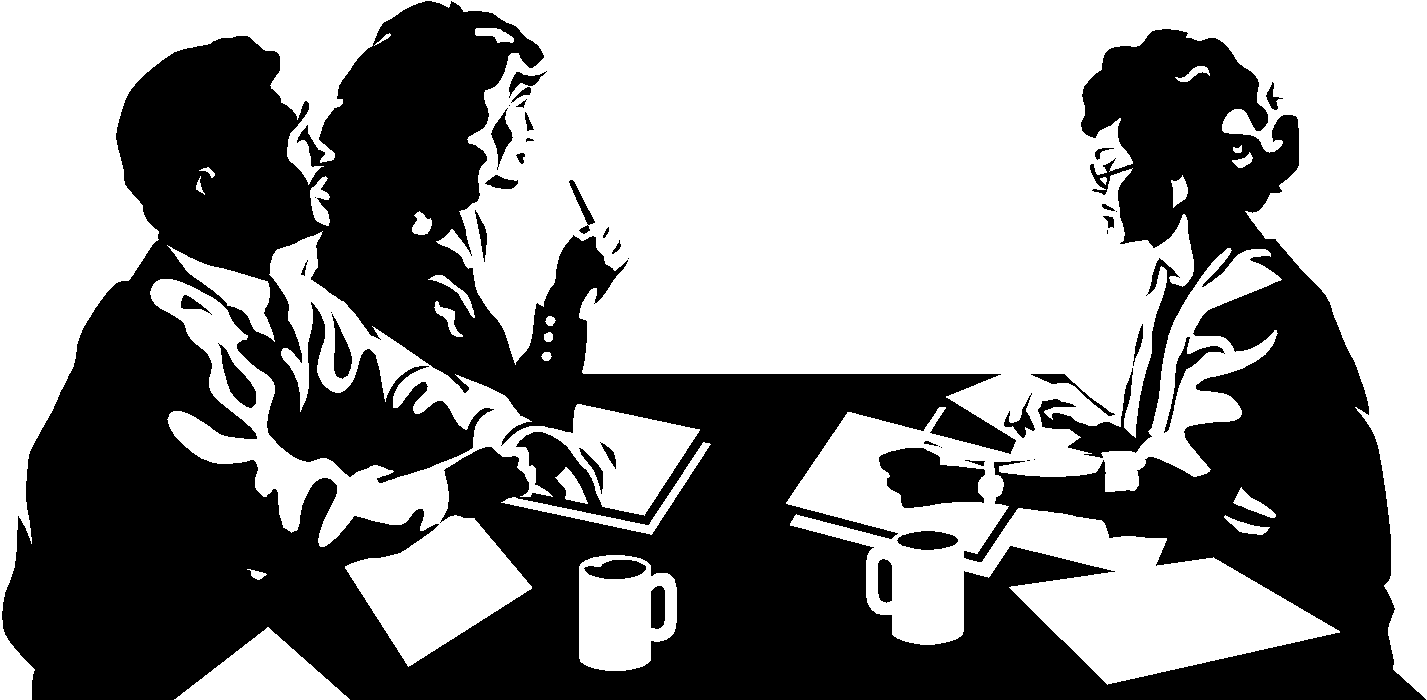 Alateen Resources
In the Area 

Area Trusted Servants 
Alateen Coordinator – Judy S
Alateen-64@AFGArea9.org
Area Alateen Process Person (AAPP) – Karyn M
AAPP-64@AFGArea9.org
Area Alateen Requirements
Area Alateen Process
Area Alateen Workshops
[Speaker Notes: Key points for facilitators:
It’s very important that anyone involved with Alateen know how to reach their resources. Here are some Area resources. (customize)]
Alateen Resources
World Service Office
Alateen Service e-Manual  on the Members’ Web site, al-anon.org/members, including guidelines:
Alateen Safety Guidelines (G-34)
Starting an Alateen Group (G-19)
Alateen Meetings in Schools (G-5)
Alateen Conferences (G-16) 
Area Alateen Coordinators (G-24)
[Speaker Notes: Key points for facilitators:
The World Service Office provides guidelines and service tools. 
Visit the Alateen Service e-Manual on the Members’ Web site, al-anon.org/members.  All Alateen guidelines are included here.
WSO staff is available as a resource.]
Responsibility Statement
“AMIAS are to provide direction to assure that emphasis is placed on the Al-Anon/ Alateen program of recovery and, to the best of their ability, maintain an atmosphere that will protect the Alateen members from physical and emotional harm.”

	The Responsibility Statement can be found on the WSO Alateen Safety Guideline, G-34, available on the Members’ Web site,         al-anon.org/members.
[Speaker Notes: Key points for facilitator:
The Responsibility Statement can be found in the WSO Alateen Safety Guidelines, G-34, available on the Members’ Web site, al- anon.org/members. 
The complete Responsibility Statement clarifies the roles and responsibilities of Al-Anon Members Involved in Alateen Service, including:
Requirements for service to Alateen
Roles 
Suggestions 
Legal and Traditional responsibility]
Safety Checklist
Al-Anon Members Involved in Alateen Service:
Work their own Al-Anon program. 
Use their personal and service Sponsors. 
Participate in local/Area Al-Anon/Alateen events.
Avoid one-on-one interactions with Alateens.
Know when to step down as an Alateen Group Sponsor.
Attend district and Area service meetings whenever possible.
Participate in Alateen Sponsor Workshops.
Stay informed—connect with the Area Alateen Coordinator.
Use all their resources!
Talk to each other, reason things out with someone else…
[Speaker Notes: Key points for facilitators:
We welcome you to Alateen service—it is a rewarding job.  We want to close this session with a few reminders, things that can help avoid “Sponsor burnout”
Suggested question:  Before we give you our list, who would like to name some safety tips? [Some ideas follow]
Maintain and work your Al-Anon recovery program.
Keep safety in mind at all times.
Use your Alateen resources.
Seek and obtain support in any way you need it.
Take a break when you need to.
The more people who are certified, the easier it will be to keep Alateen going and thriving.  Alateen groups are dependent on having Alateen Group Sponsors.  If our Alateen Group Sponsors know they will have assistance when needed, they will be more likely to stay “on the job.”]